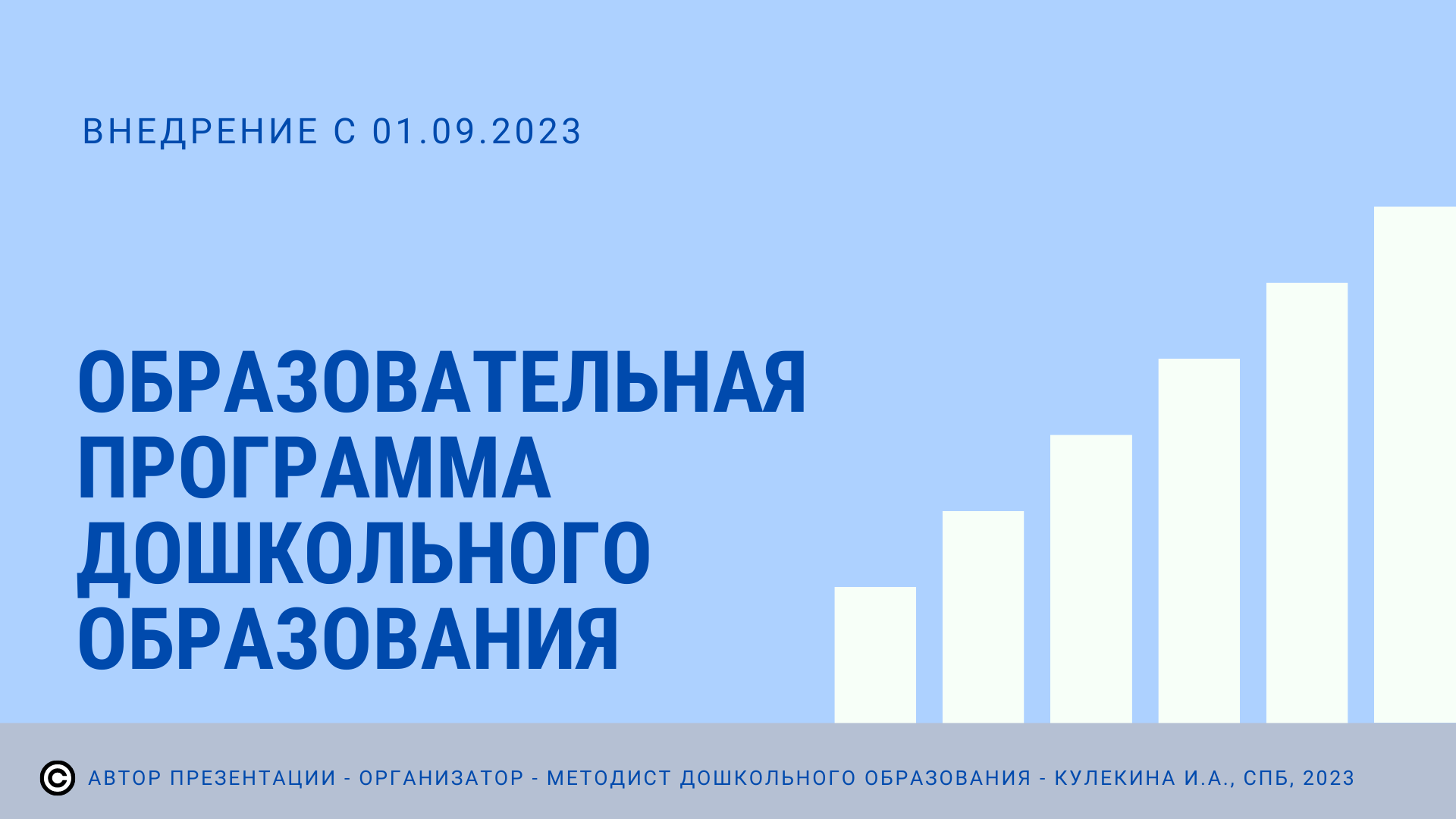 Муниципальное дошкольное образовательное учреждение
«Детский сад № 119»
Автор: методист дошкольного образования Кулекина И.А.
Соавторы: МДОУ «Детский сад № 119» Скробина И.Е., Шолина А.Л.
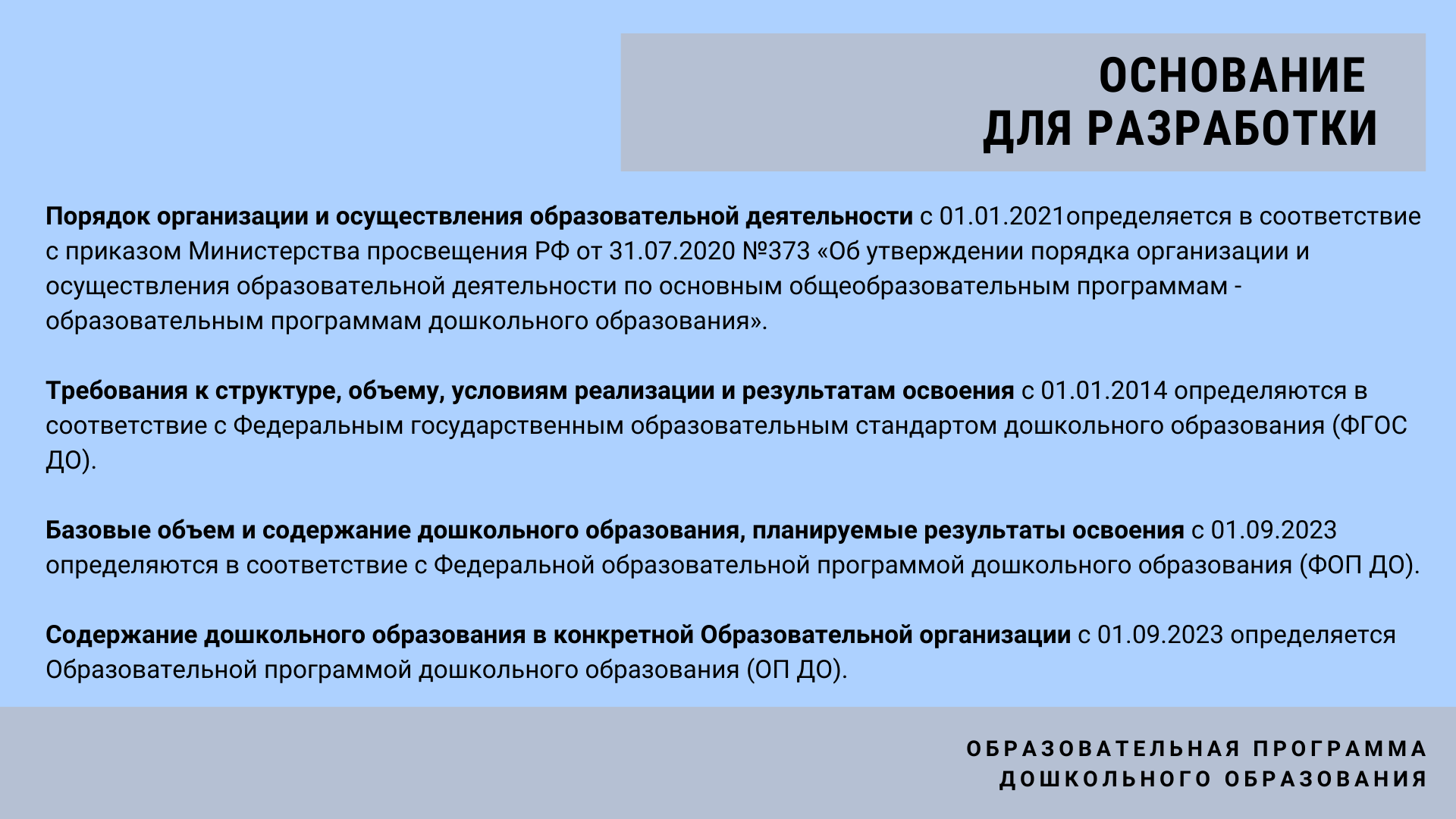 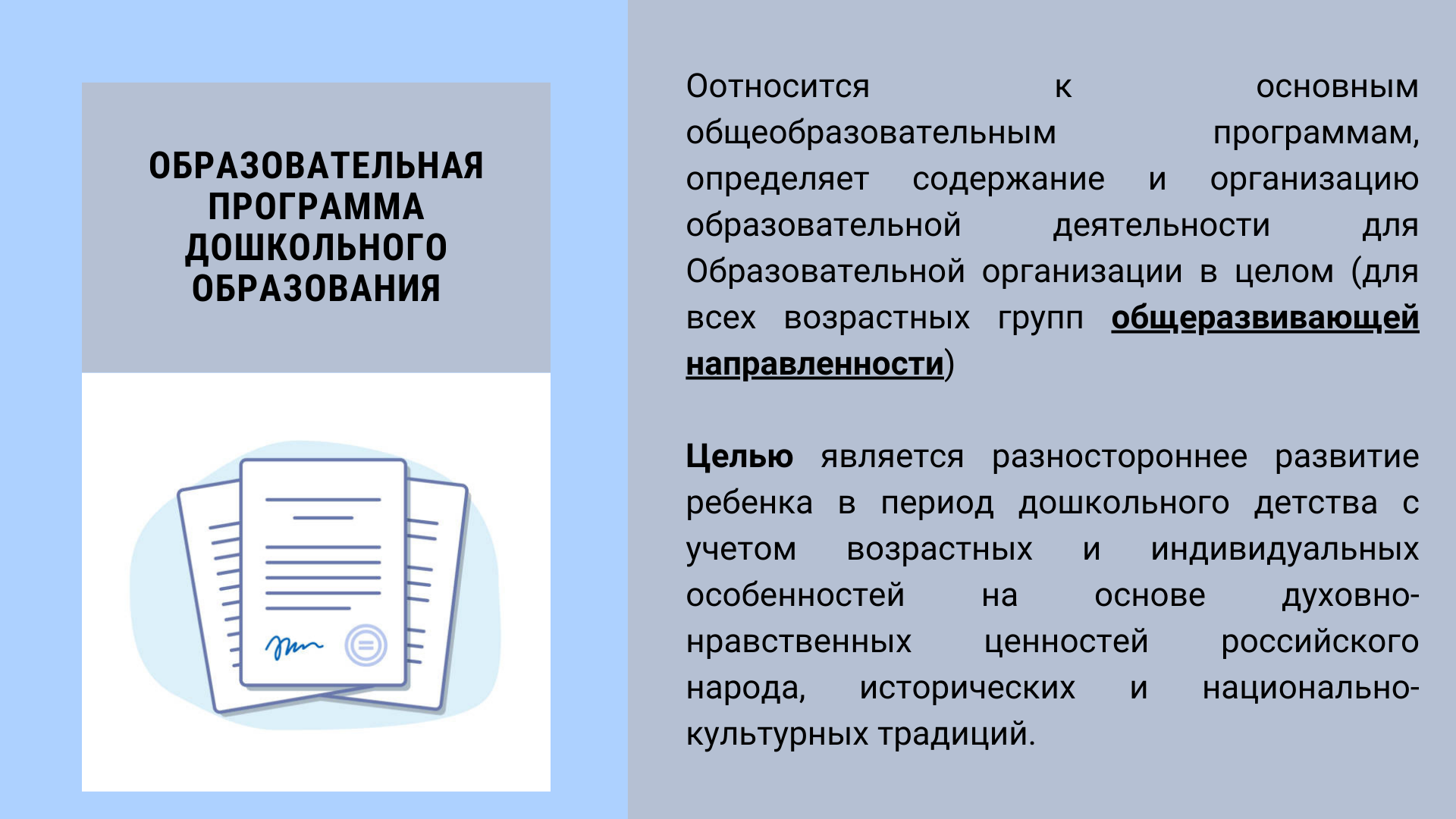 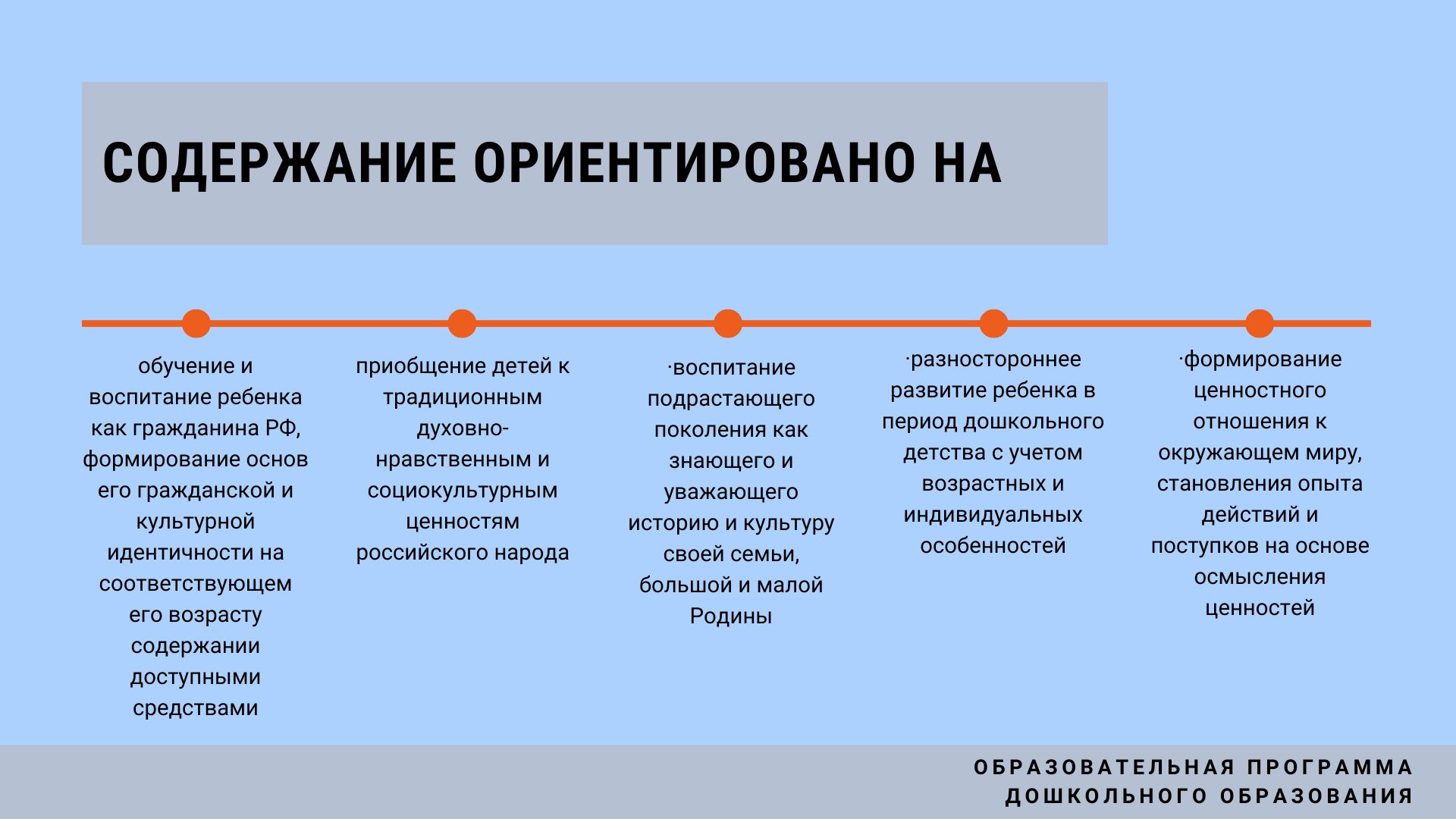 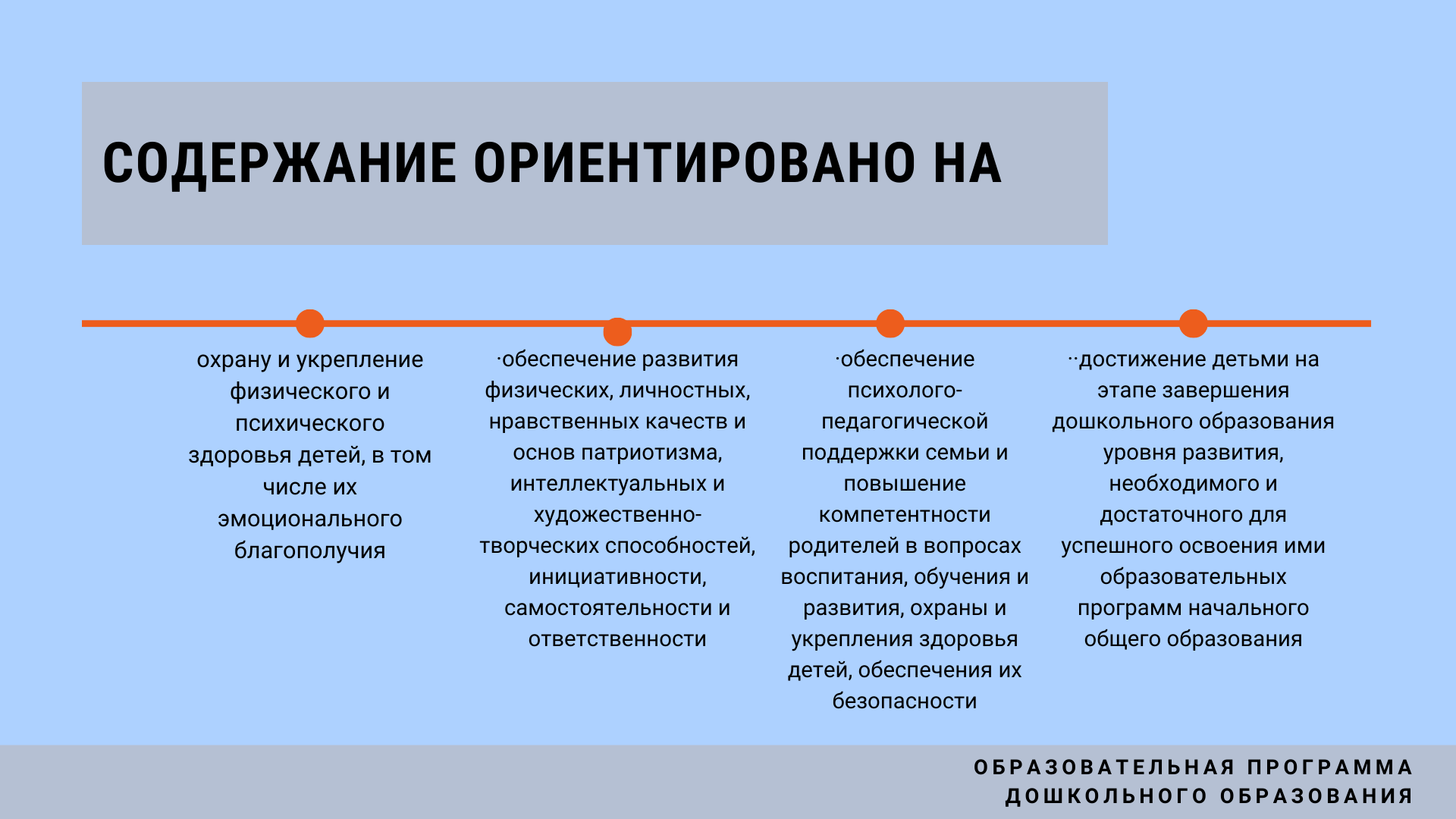 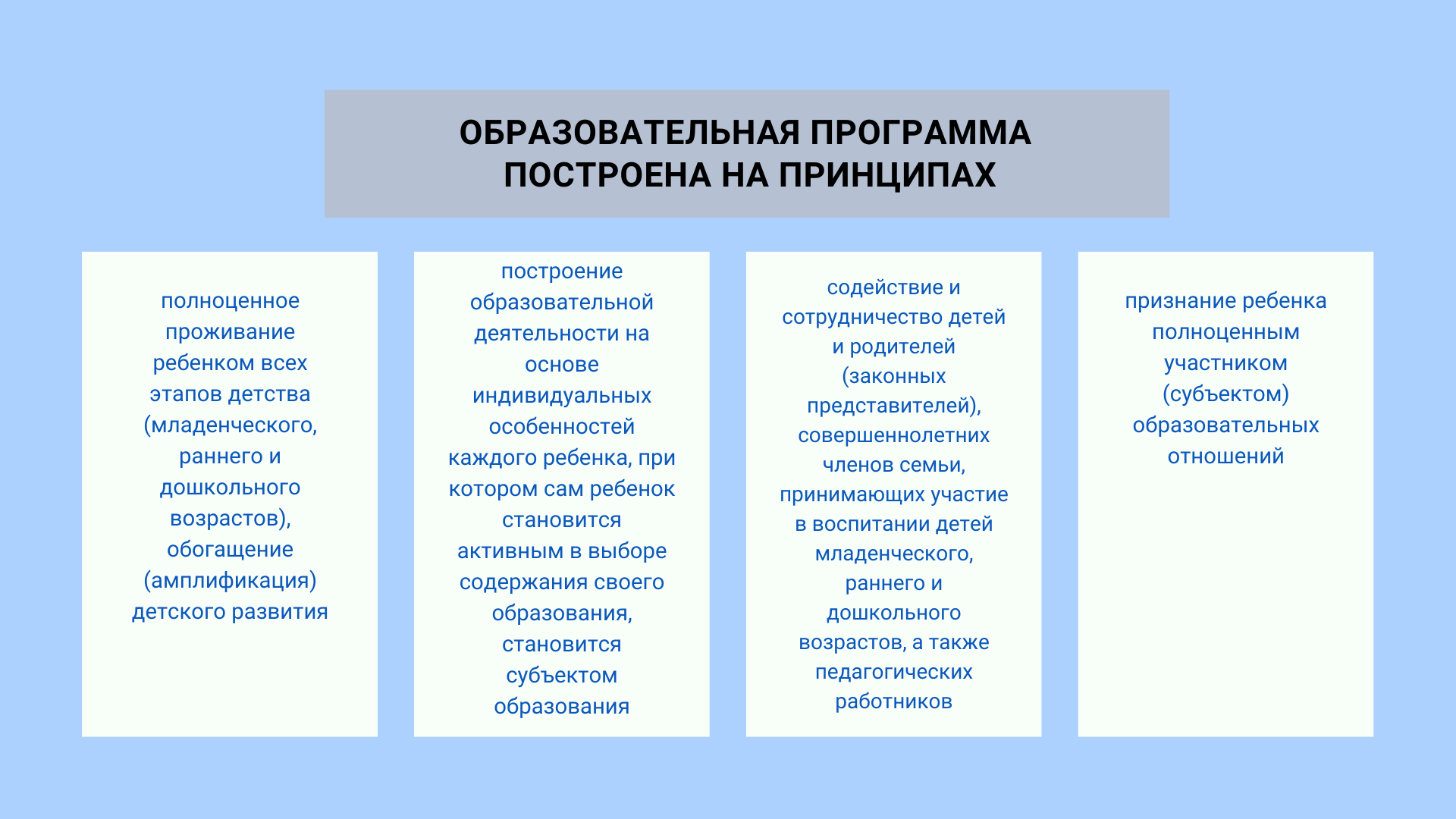 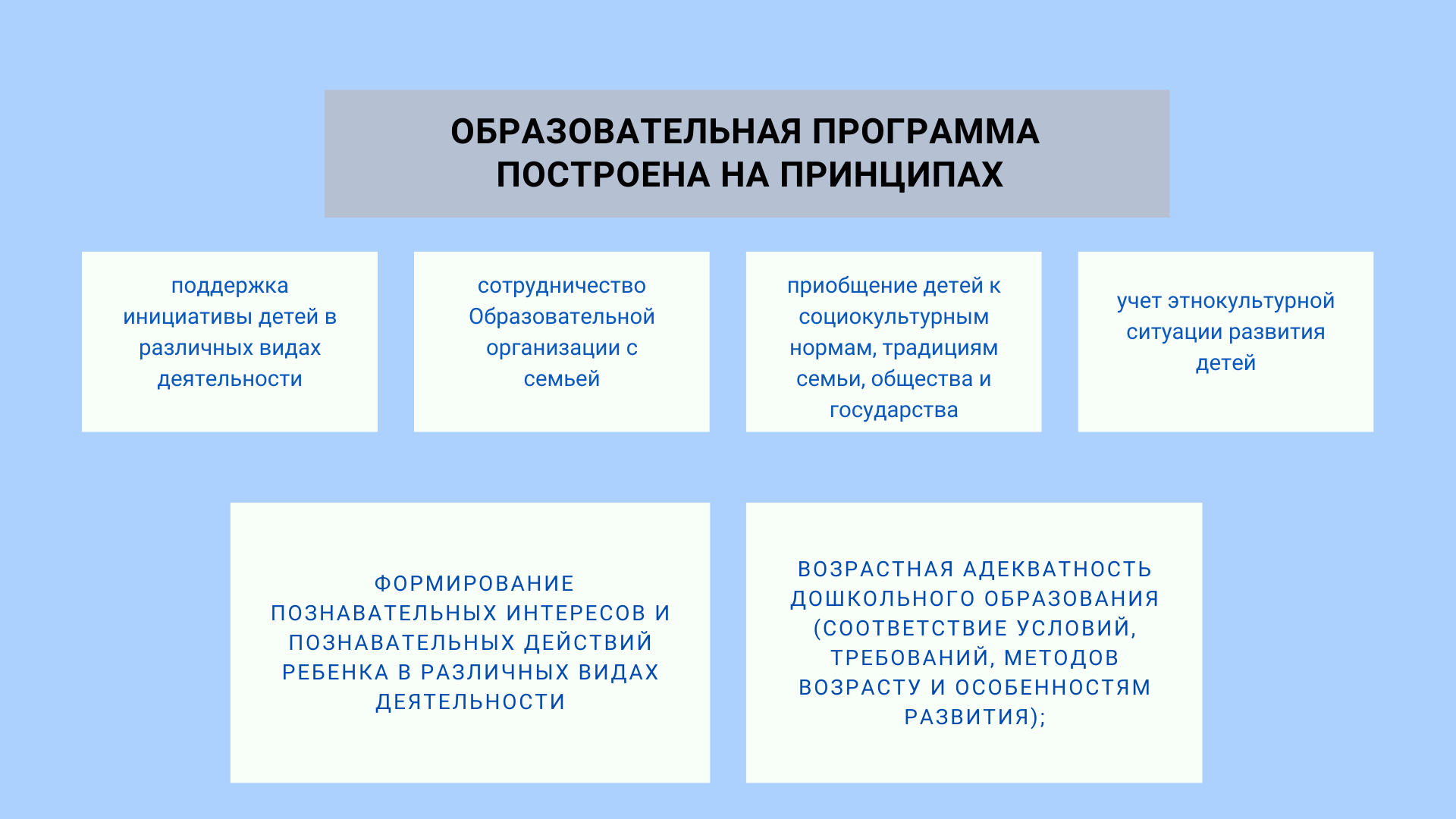 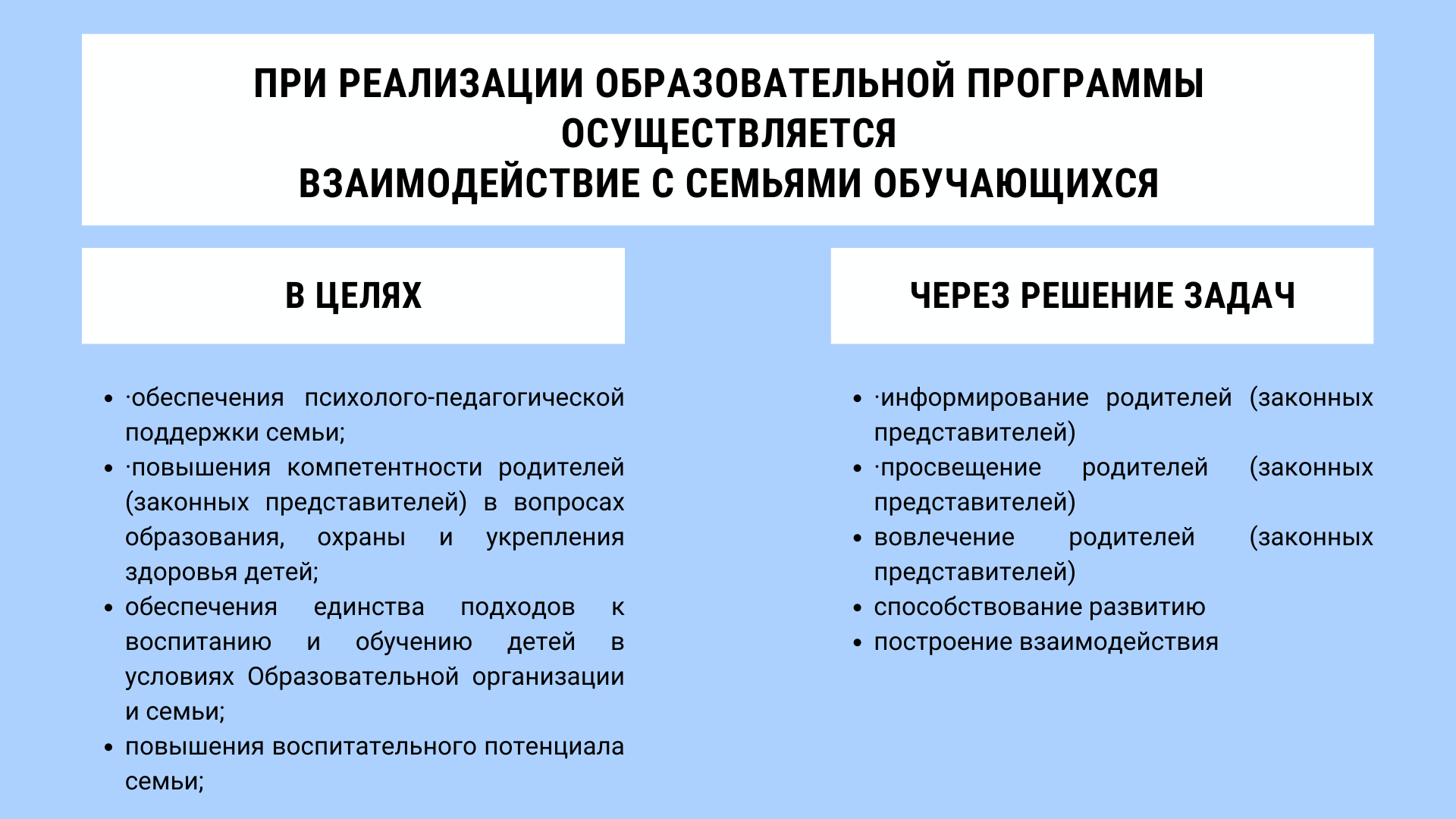 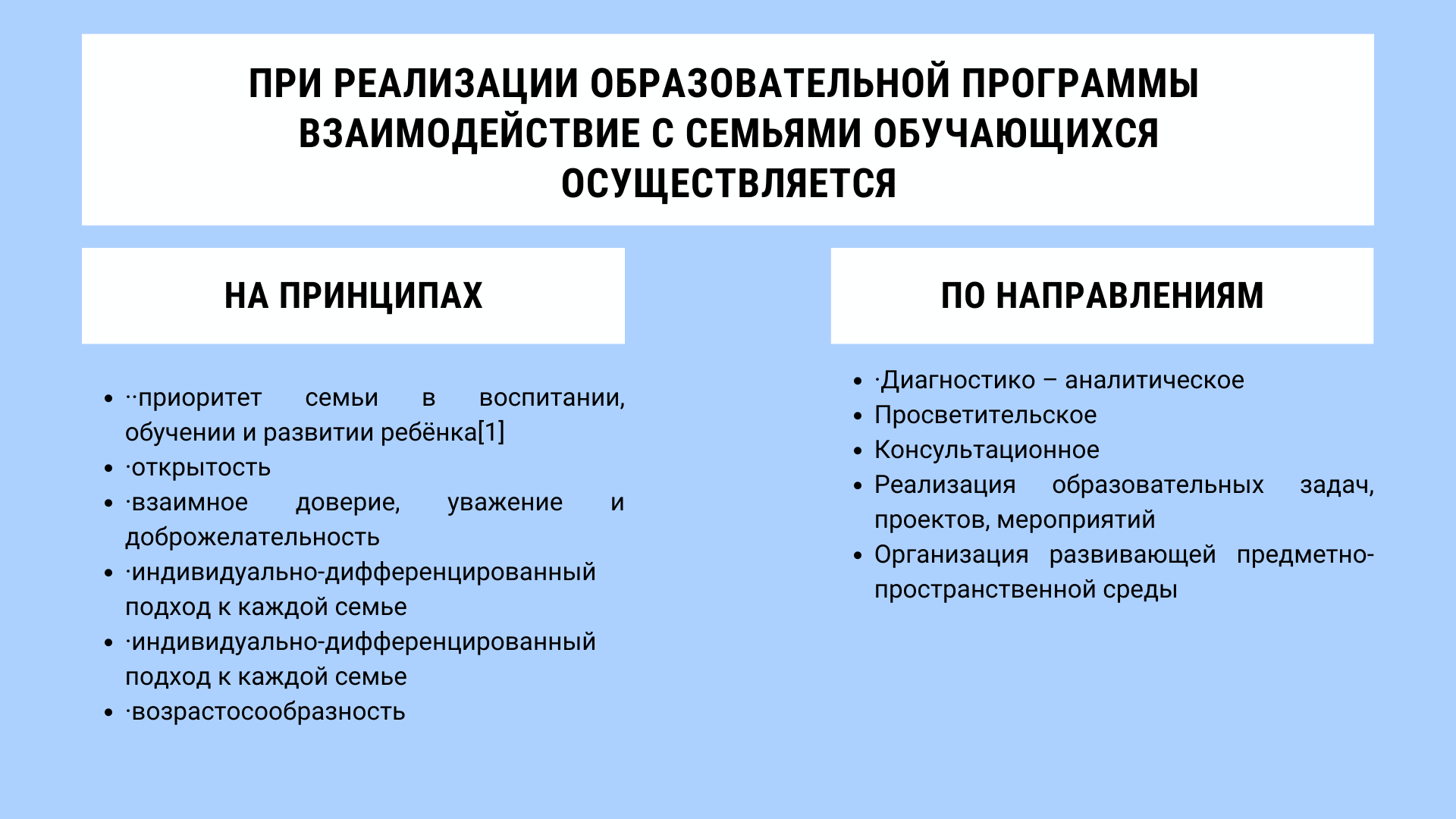